Getting and Using Accessible Instructional Materials (AIMS): What You Need to Know
Kathy Segers, GA Instructional Materials Center
Ben and Pat Satterfield, Center for AT Excellence/CREATE
www.gatfl.org 

Tuesday, September 10, 2013
3:00 PM EST
[Speaker Notes: Liz]
This Session is being Recorded
You will be able to access the archive of this and other webinars at www.gatfl.org
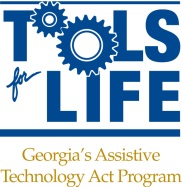 [Speaker Notes: Liz]
Credits
CEUs are approved for .10 clock hours and are administered through Georgia Tech Professional Education
CRCs are approved for 1.0 clock hours and are administered through the Commission on Rehabilitation Counselor Certification
To receive your verification form, send an e-mail with the webinar title and date, your full name, organization, city, state, e-mail address and date of birth to Liz.Persaud@gatfl.gatech.edu
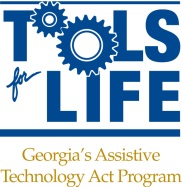 [Speaker Notes: Liz]
Webinar Evaluation
At the end of today’s webinar, we ask that you please take a moment to complete our survey:

https://www.research.net/s/TFLwebinar
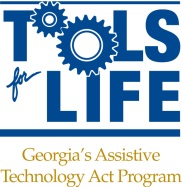 [Speaker Notes: Liz]
Join us for Upcoming Webinars!
Connect the Dots to AT Funding Resources 
Wednesday, September 25, 2:00 PM to 3:30 PM 
Presenters: Martha Rust and Liz Persaud, Tools for Life; Daphne Brookins, The Center for Financial Independence and Innovation/Credit-Able; Sally Atwell, Shepherd Center Benefits Navigator; and Naomi Walker, The Georgia Advocacy Office

What's Your Script? Assistive Technology and Writing
Thursday, September 26, 2013
Presenters: Ben and Pat Satterfield, Center 4 AT Excellence/CREATE

Visit www.gatfl.org for the full schedule.
Sign up on the TFL mailing list to receive our email announcements or send an email to Liz - liz.persaud@gatfl.gatech.edu
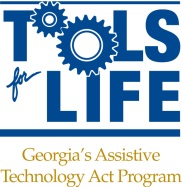 [Speaker Notes: Liz]
AIMs
OBTAINING 
ACCESSIBLE INSTRUCTIONAL MATERIALS FOR
K-12 PUBLIC EDUCATION IN GEORGIA
Kathryn Sheriff Segers
Program Specialist- AIMs
Georgia Department of Education
September 10, 2013
9/9/2013
6
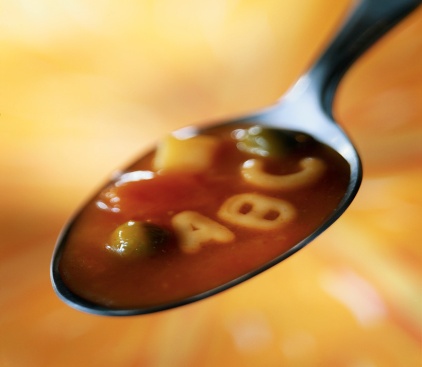 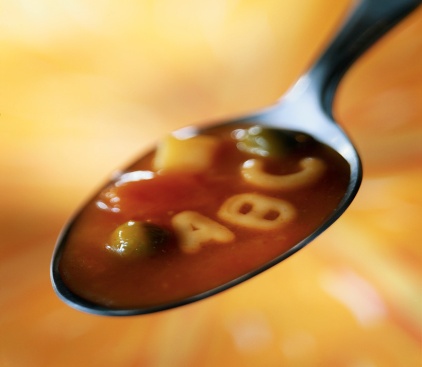 Alphabet Soup
AIMs-Accessible Instructional Materials
NIMAS-National Instructional Materials Accessibility Standard
NIMAC-National Instructional Materials Access Center
IDEA- Individuals with Disabilities Educational Improvement Act of 2004
NCLB- No Child Left Behind aka ESEA
AMP-Alternative Media Producer
NLS-National Library Service
9/9/2013
7
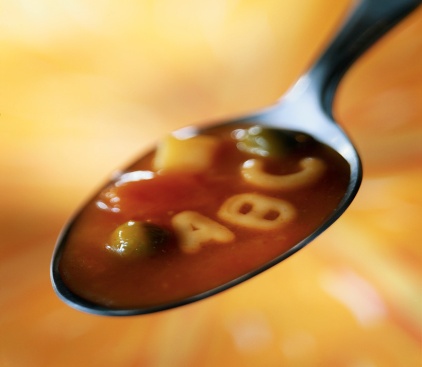 Alphabet Soup Continued
GIMC- Georgia Instructional Materials Center. Your source for AIMs for K-12 Public Education in Georgia
LA- Learning Ally (Formerly RFB& D)
DAISY- Digital Accessible Information System- Bookshare and LA. MP3 formats also available from LA.
IEP- Individual Education Program
LEA- Local Education Agency
TTS-PDF-Text-To-Speech- Portable Document Format. File allowing visual and audio access to a book for students with print disabilities
BRF- Braille Ready Format- Bookshare
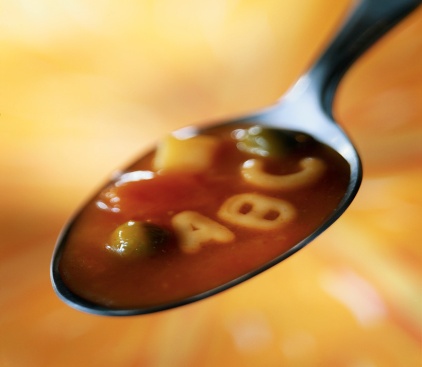 9/9/2013
8
Legal Mandates for AIMs
ESEA- Elementary and Secondary Education Act AKA NCLB-No Child Left Behind
IDEA- Individuals with Disabilities Education Improvement Act 2004 
Both require state and local education agencies to ensure that all students, including those with disabilities receive the supports and services they need to access, participate, and achieve in the general education  curriculum.
9/9/2013
9
IDEA 2004
Requirement to provide AIMs
Individuals with Disabilities Education Act of 2004
Requires that State Education Agencies (SEAs) and/or Local Education Agencies (LEAs) "will provide instructional materials to blind persons or other persons with print disabilities in a timely manner" (Part B, Sec. 612(a)(23)(B) and Sec. 613(a)(6)(B)).
9/9/2013
10
Legal Mandates for AIMs
Requirements to provide AIMs (cont.)
Section 504 of The Rehabilitation Act of 1973
Funding recipients must provide "auxiliary aids to qualified students who have disabilities", and the Office of Civil Rights, United States Department of Education, has determined that Section 504 at 34 C.F.R. § 35.160 (Communication): 
"…in this context to mean the transfer of information, including (but not limited to) the verbal presentation of a lecturer, the printed text of a book, and the resources of the Internet.
9/9/2013
11
Legal Definition
Blind persons or other persons with print disabilities
means children served under Part 300 who may qualify to receive books and other publications produced in specialized formats in accordance with the Act entitled “An Act to Provide Books for the Adult Blind,” approved March 3, 1931, 2 U.S.C. 135a.[34 CFR 300.172(e)(1)(i)]  [20 U.S.C. 1474(e)(3)(A)]
9/9/2013
12
Legal Mandates for AIMs
Chafee Amendment to U.S. Copyright Law
1996 Amendment to the copyright law (17 U.S.C. § 121 [1]). This enables nonprofit organizations or governmental agencies to provide alternative accessible copies of previously published nondramatic literary works in specialized formats exclusively for use by blind or other persons with disabilities.  Amended again in 2004 by IDEA to include large print textbooks.
9/9/2013
13
WHAT ARE AIMs?
Accessible Instructional Materials (AIMs)
Accessible Instructional Materials include specialized and alternate formats of curricular content that can be used by and with print-disabled learners. 
Specialized Formats
Formats which do not alter or modify the content of the original printed material.
Braille
Audio
Large Print
Electronic Text formats - PDF and DAISY
9/9/2013
14
What are Alternative Formats?
Accessible Instructional Material (cont.)
Alternate Formats
Formats which substantially modify the content of printed materials.
Books with modified vocabulary or reading level.
Books with communication symbols.
Functional books adapted for students with severe intellectual deficits.
http://gadoe.georgiastandards.org/impairment.aspx look for “Access to the GPS: Electronic Resource Board” 
The GIMC provides a number of adapted stories for students with significant cognitive disabilities.
9/9/2013
15
Eligibility, Certification, and Documentation
Determining the need for AIMs
For students with disabilities who qualify for special education services, the IEP team is responsible for determining the need for accessible instructional materials.
For students with disabilities who do not qualify for special education services but who qualify for accommodations under a Section 504 Plan, the Student Support Team is responsible for determining the need for accessible instructional materials.
9/9/2013
16
Eligibility, Certification, and Documentation
Students with disabilities who are blind or other print disabled are eligible to receive accessible instructional materials in specialized formats.  Other print disabled includes students who are visually impaired, physically disabled, or reading disabled due to organic brain dysfunction.
This definition is referenced by IDEA 2004 regarding the use of NIMAS files from the NIMAC and the 1996 Chafee Amendment to the US copyright law.
Even if a student does not qualify under this definition the school is still obligated to provide AIMs if the IEP team or SST team determines that they are necessary.
9/9/2013
17
Eligibility, Certification, and Documentation
Determining Eligibility
In order for a student who is blind or has other print disabilities to be determined eligible for accessible instructional materials, the student’s eligibility must be certified by a competent authority.
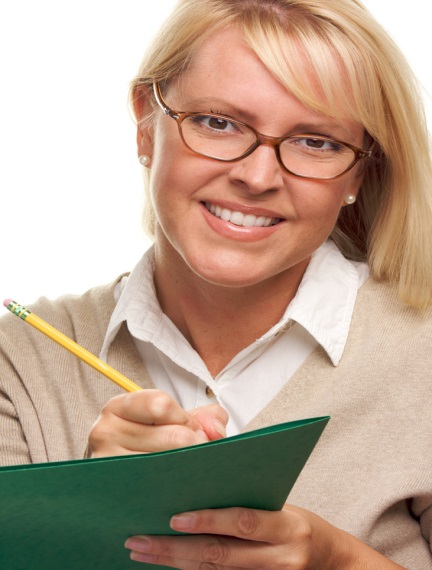 9/9/2013
18
Eligibility, Certification, and Documentation
Competent Authority
In the cases of blindness, visual disability, or physical limitations “competent authority” is defined to include doctors of medicine, doctors of osteopathy, ophthalmologists, optometrists, registered nurses, therapists, and professional staff of hospitals, institutions, and public or private welfare agencies. (36 CFR 701.6(b)(2)). 
In the case of a reading disability from organic brain dysfunction, “competent authority” is defined as doctors of medicine or osteopathy who may consult with colleagues in associated disciplines.
9/9/2013
19
Eligibility, Certification, and Documentation
Eligibility Form
The LEA can use any documentation that states that the student has an eligible print disability and is signed by a competent authority.
A suggested form, included in the handouts, is also available from
http://www.gimc.org/GIMCForms/pdfforms/Suggested_AIM_eligibility_form.pdf.

This form, as well as any other documentation does not have to be provided to agencies providing AIMs but must be kept on file by the LEA.
9/9/2013
20
Eligibility, Certification, and Documentation
For students with disabilities who have an IEP or Section 504 Plan documenting the need for accessible instructional materials, but who do not fall under one of the four eligible categories, the school can only purchase materials from the publisher or use materials created with permission of the publisher.
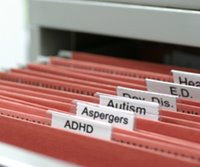 9/9/2013
21
Which Format?
The specialized format is determined by the student’s team.
It is common for a student to require different formats and different means to access the format for different tasks in different environments.
Team must approach the question from a feature match perspective:
What are the student’s learning strengths and challenges? 
What tasks are to be completed – what type of reading? 
What are the current and near future needs? 
What tools has the student used in the past? Still applicable?
What environmental factors are involved –support, power, access? 
What media format(s) will meet task and skill?
Formats
Braille
"a series of raised dots that can be read with the fingers by people who are blind or whose eyesight is not sufficient for reading printed material…. braille is not a language. Rather, it is a code by which languages such as English or Spanish may be written and read" (Source: American Foundation for the Blind).
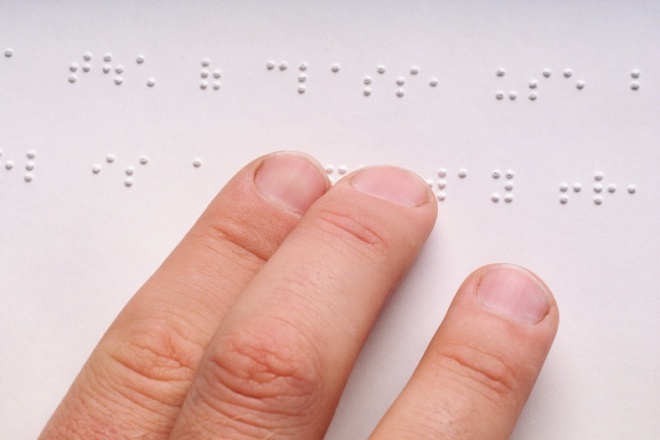 Formats
Braille (cont.)
Paper braille
Refreshable braille
Braille files
Most devices for the blind can back translate a braille (.brf) into text and play it back using a speech synthesizer.
There is no need to back translate if an e-text version of the book is already available.
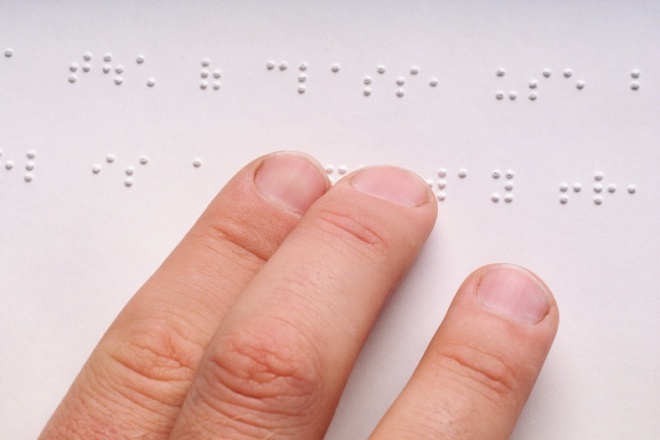 Formats
Audio
“… formats include tapes, CDs, MP3 files, text-to-speech programs, and other auditory alternatives to printed texts” (Source: Center for Applied Special Technology (CAST)).
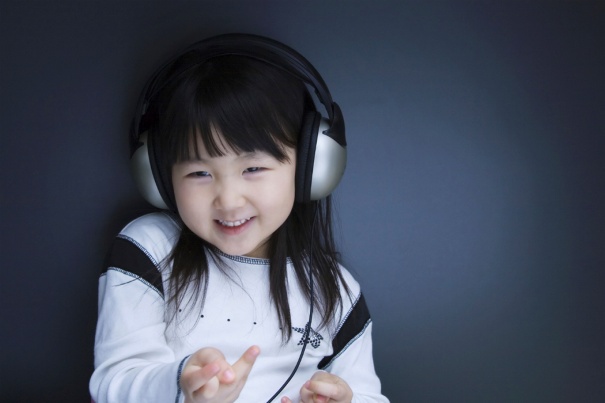 Formats
Audio (cont.)
Except for traditional recorded speech the difference between audio and e-text is becoming less distinct both legally and in practice.
The primary difference is based on how the text is accessed and used.
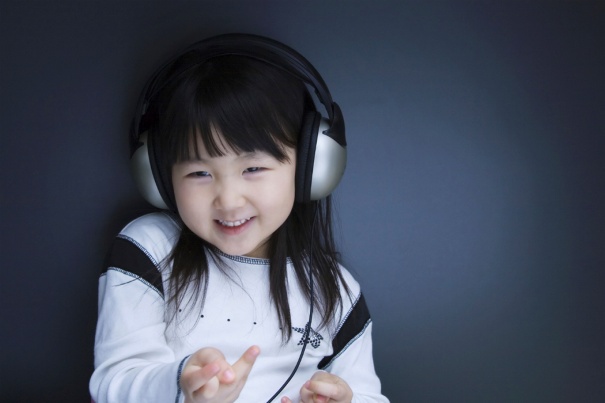 Formats
Large Print
“… format provides the same content as standard print, only in larger font or page sizes to help those with visual impairments read more easily” (Source: CAST). Large print is usually considered to be a font size of 18 pt. or larger.
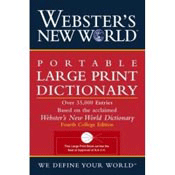 Formats
Large Print (cont.)
Ideally large print will also include enhanced fonts and formatting.
Large print is also used to describe large text on a display screen.
Large print is most commonly supplemented using a variety of tools.
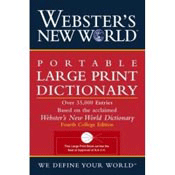 Formats
Electronic Text
“files include Microsoft Word and other file formats … , such as rich text files (RTF), ASCII, HTML, and Digital Talking Books. Such files can be transformed into accessible forms by users by varying font size, using text-to-speech tools, etc” (Source: Cast).
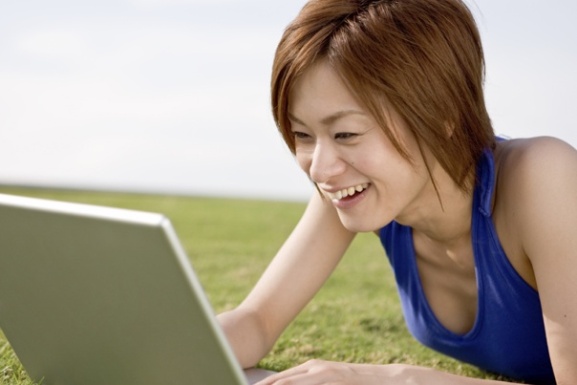 Formats
Electronic Text (cont.)
Digital Accessible Information SYstem (DAISY) is the most common and accessible format.
There are different versions of DAISY.
Portable Document Format (PDF) can also be created.
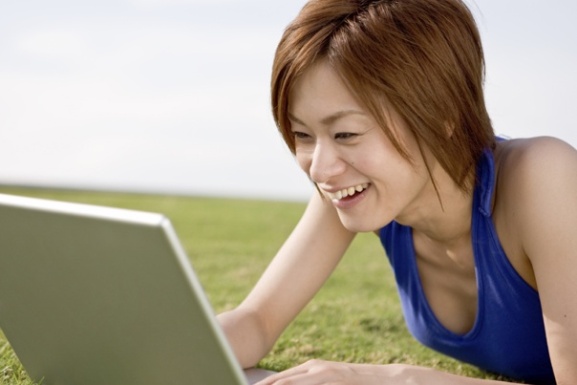 DAISY vs. PDF
DAISY is a text-based file 
Left aligned, but all text and images can be included
Access software layers on nicely because it is text based
Uses markup for greater navigation options 
Customize presentation: font size and style, set margins
Text to speech with word by word /spot
PDF is an image file
Page alike image so closely resembles original
OCR’d so text can be accessed
Markup only for navigation by Page #.  Can use Find and Bookmarks
Image file provides Zoom
Most software reads from clipboard, “advanced reading aids may provide highlighting in document
Primary Sources of Accessible Textbooks in Georgia
Electronic Text
Currently available without cost from Bookshare.org to eligible registered students.
Electronic text that is not available from Bookshare.org will be provided by the GIMC.
Audio
Available to students or organizations that have a membership with Recordings for the Blind & Dyslexic (RFB&D). Currently available without cost to eligible registered students.
Braille & Large Print
Braille and large print are usually provided without cost  from the GIMC for eligible registered students.
LEAs can also produce or purchase AIMs
Bookshare
Bookshare’s textbooks are available in a text based DAISY format.
Textbooks are available in two files sizes and with/without images.
All their textbooks are created using NIMAS files. Therefore - 
An eligible student must also have an IEP
Currently only very recent textbooks are available

A wide variety of leisure books are also available to all members.
Must meet Eligibility
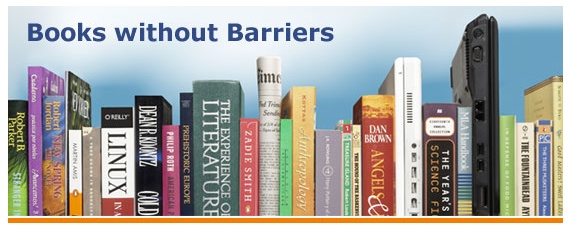 Booksharewww.bookshare.org
Obtaining books from Bookshare
Only registered organizations and individuals can download books.  
Search their site using ISBN or title and download books.
If a book is listed, but is not available you can request it to be produced by contacting the GIMC
Bookshare only produces textbooks from NIMAS files.
Either search www.nimac.us or contact the GIMC regarding NIMAS files
Free reading technology from Bookshare
Victor Reader Soft
Read OutLoud Bookshare
Learning Ally
Learning Ally’s books are available on CDs in an audio DAISY format and an audio only download.  
They have a very wide range of textbooks and a variety of leisure books.
Learning Ally’s books are created using human readers.
They provide books that also include a text DAISY format if there is an available NIMAS file
Books from Learning Ally require a proprietary player or a license key.
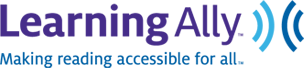 Learning Ally
www.learningally.org 
Set up a membership(s).
This can be an individual or an institutional membership
There is a membership fee except for Audio Plus downloads
Certify students that will be using the books.
Search their site and order CDs or download files.
If a book is not available you can request it be produced.
They will need a copy of the book
They also use NIMAS files if they are available
Please let the GIMC know so that the NIMAS file can be assigned to Learning Ally
Georgia Instructional Materials Center
The GIMC provides braille and large print textbooks and a selection of leisure books to students in Georgia.
The GIMC also provides a number of adapted stories for students with significant cognitive disabilities.
Books are loaned for a school year.

The GIMC will also produce Text-to-Speech PDF format for textbooks that cannot be provided by other sources.
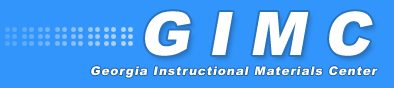 How are GIMC students registered?
Student registration forms are available at www.gimc.org/forms.htm 
There is a form for students who are blind or visually impaired.
There is a separate form for students who are eligible because of a physical or another organic based print disability
Beginning in January 2010 all students will be re-registered annually using an on-line registration form.
Ordering timeless
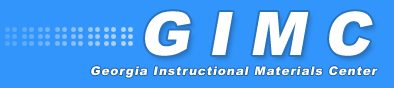 Changes in GIMC Registration
Electronic student registration forms are available at www.gimc.org

There is a form for students who are blind or visually impaired.
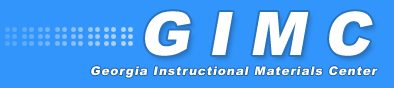 There is a separate form for students who are eligible because of a physical or another organic based print disability

In January of each year all students will be re-registered annually using an on-line registration form.
Ordering timeless
Reading Technology
DAISY
gh Player Premium 2.2 demo
Bookshare books
Non-Bookshare books
MathML
Victor Reader Soft – Bookshare edition
Bookshare books only
Accessible PDF
Universal Reader Plus
Adobe Reader with a text reader layered on top
The Next Steps
Begin certifying students that are eligible to receive AIMs.
Set up memberships and register eligible students with Bookshare and Learning Ally.
Register students with the GIMC.
Begin ordering AIMs
Identify and obtain any needed hardware or software players.
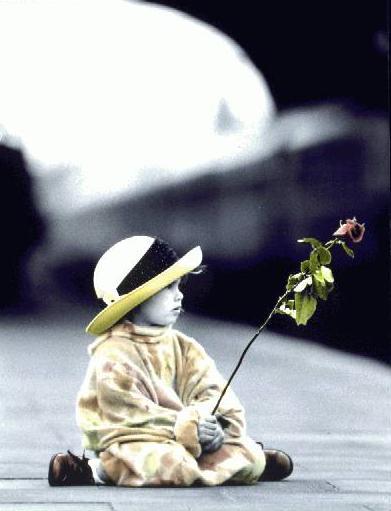 For additional information contact:
Jim Downs
Georgia Instructional Materials Center
404-298-3653	    jdowns@doe.k12.ga.us 


Kathy Segers 
Educational Program Specialist-AIMs
Georgia Instructional Materials Center
404-298-3653     ksegers@doe.k12.ga.us
9/9/2013
42
Webinar Evaluation
Please take a moment to complete our survey:

https://www.research.net/s/TFLwebinar
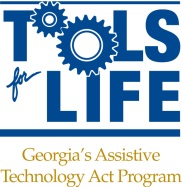 [Speaker Notes: Liz]